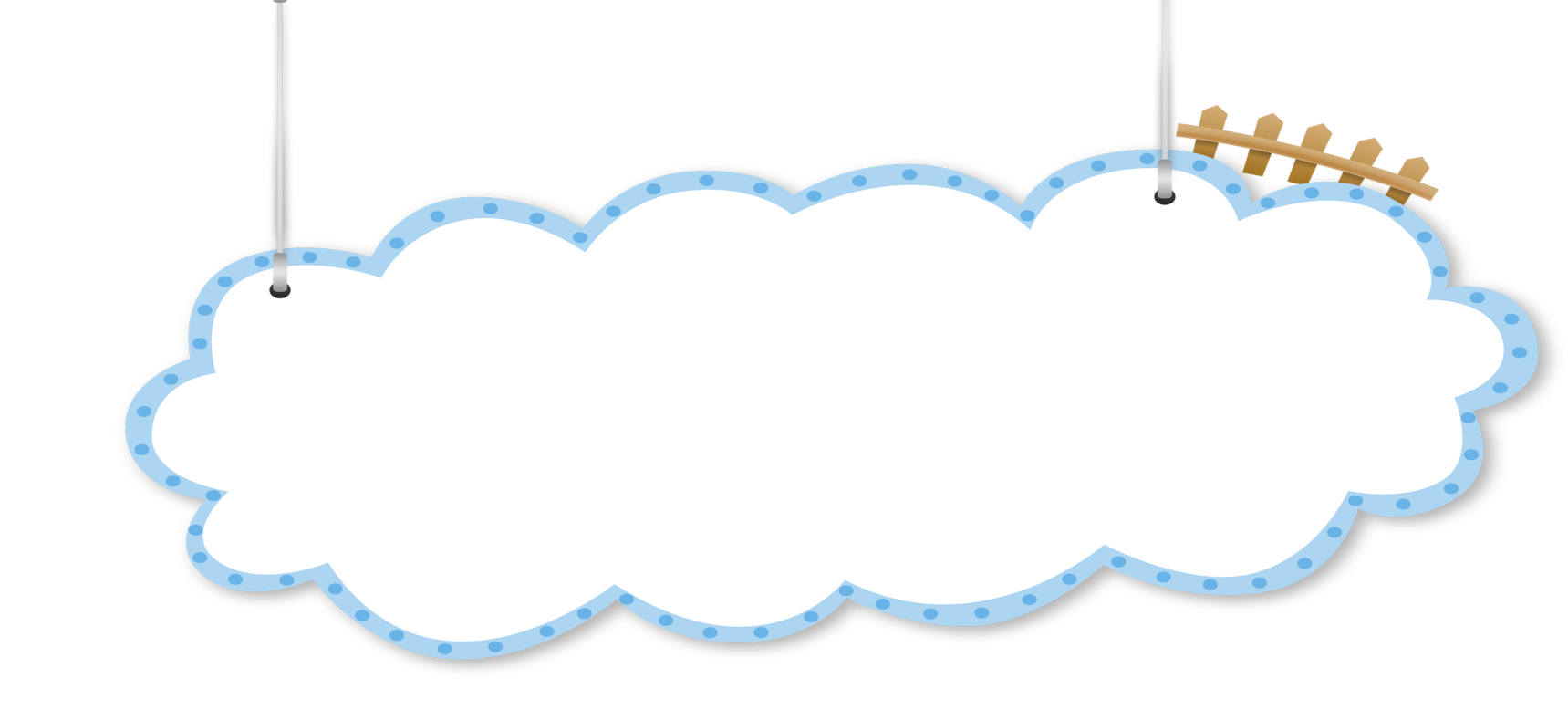 CHAØO MÖØNG CAÙC CON ÑEÁN VÔÙI TIEÁT TOAÙN
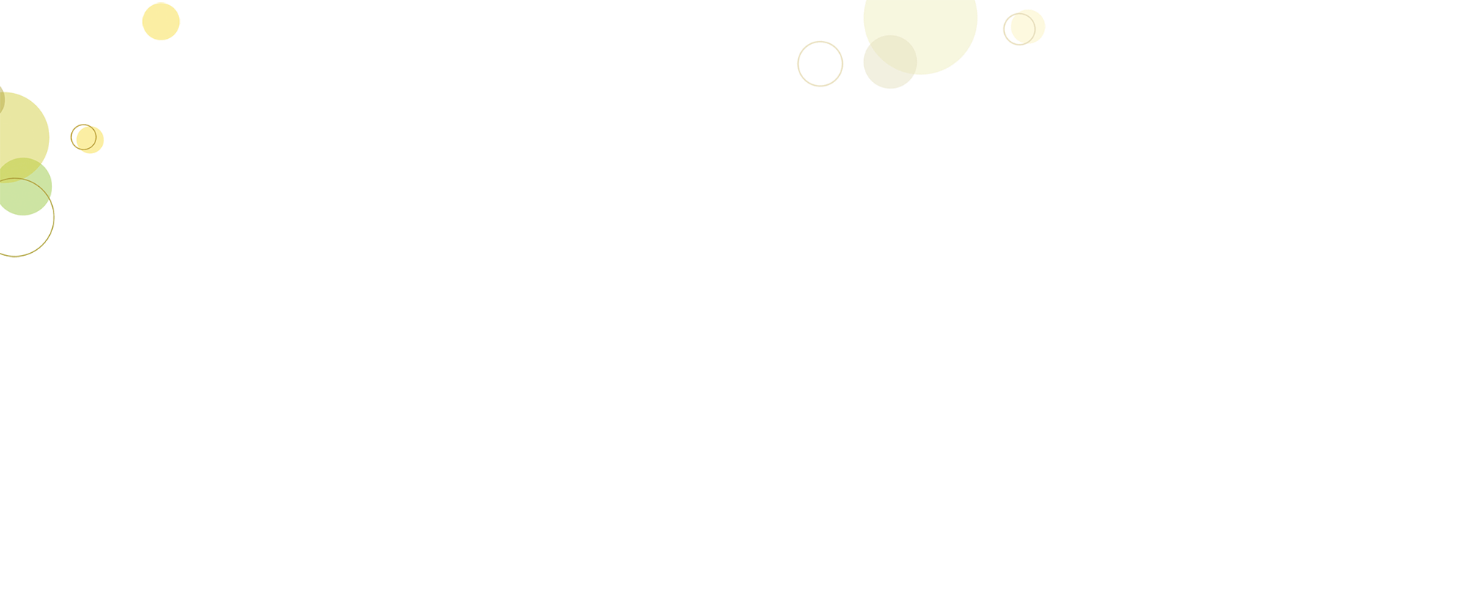 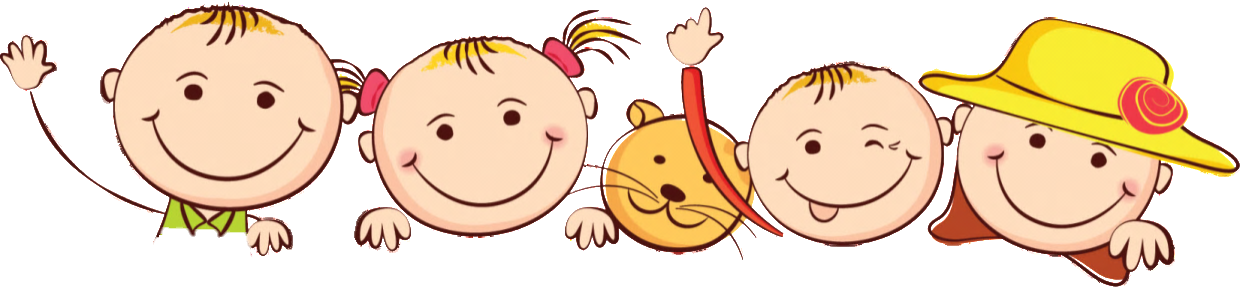 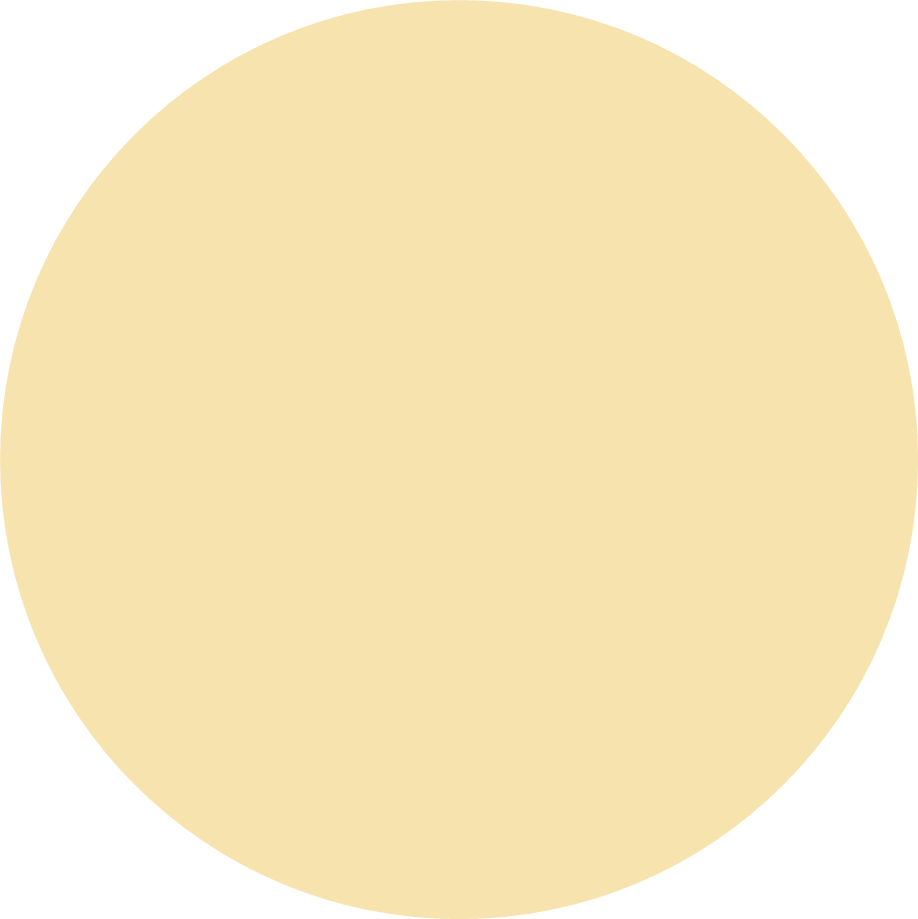 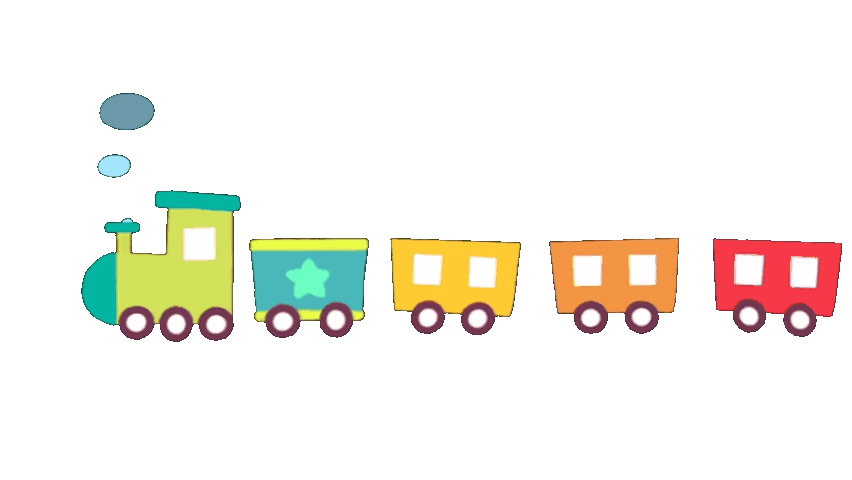 Khôûi ñoäng
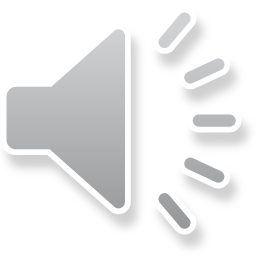 CHIM ĐƯA THƯ
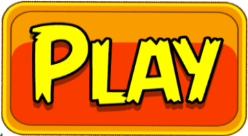 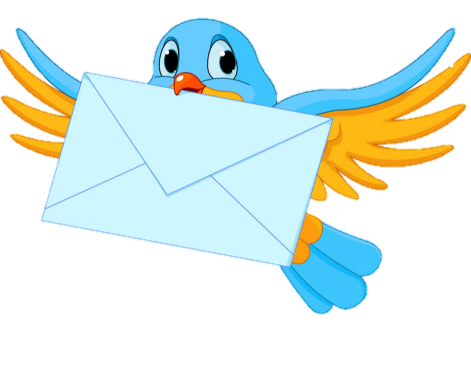 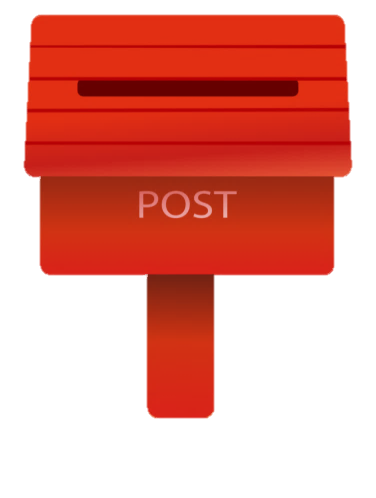 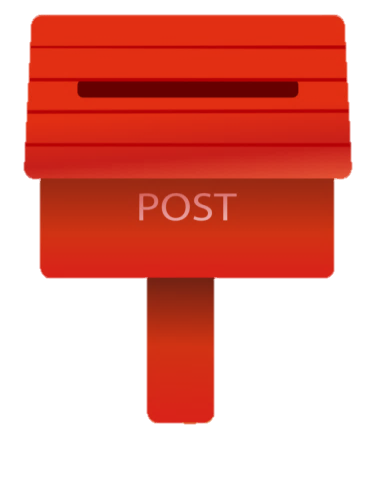 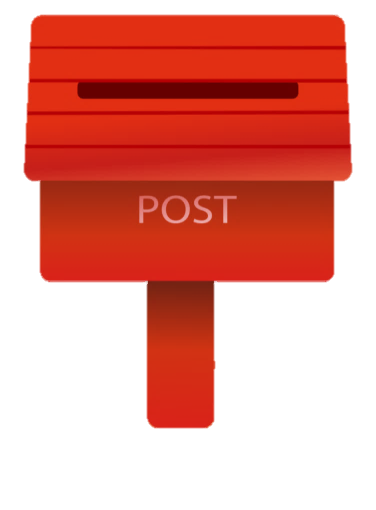 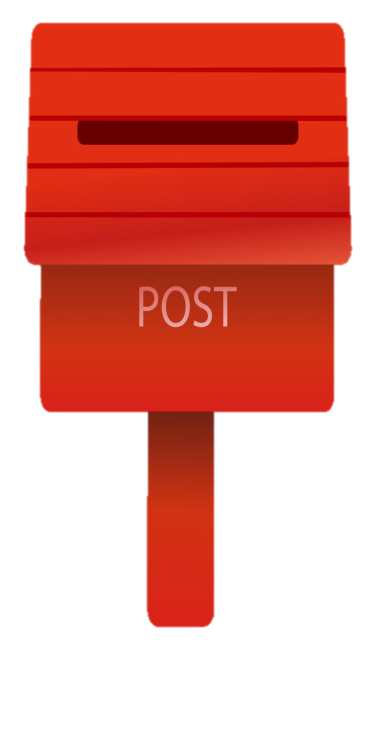 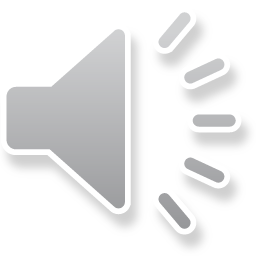 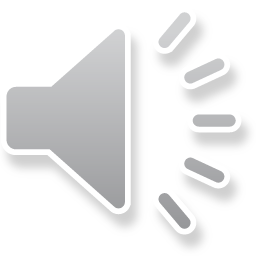 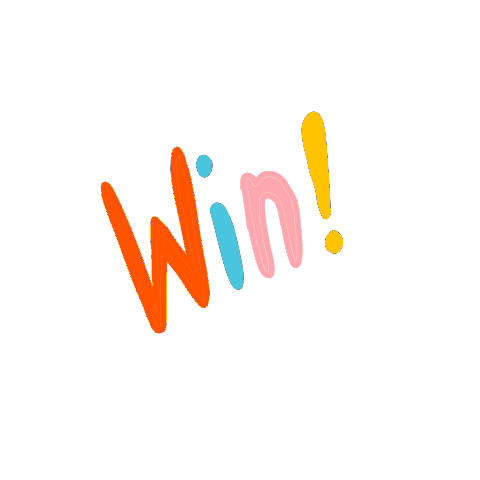 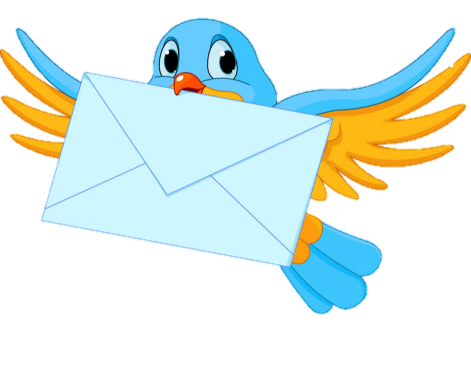 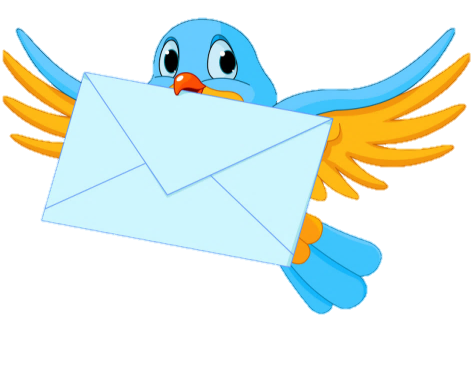 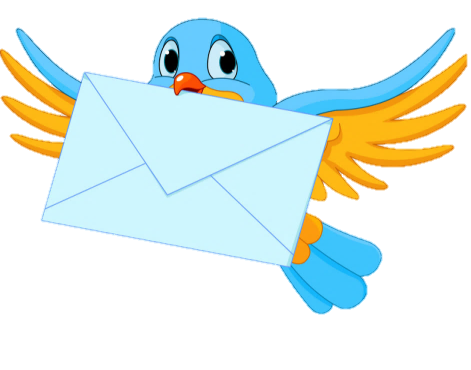 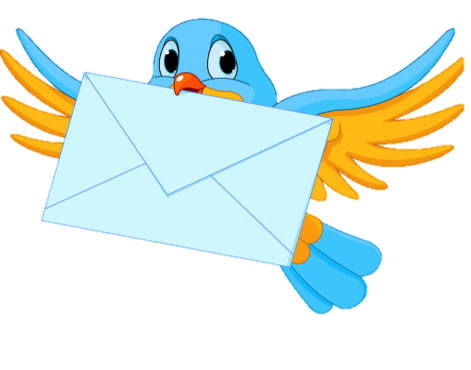 11 + 12
57 - 23
23 + 34
15 + 14
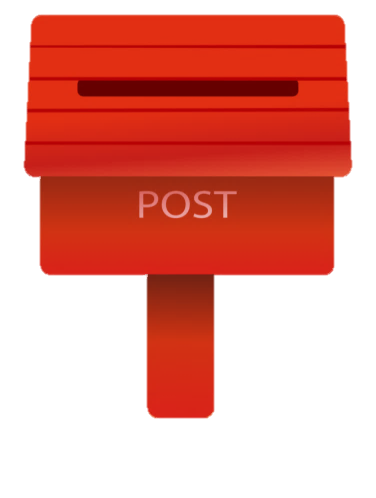 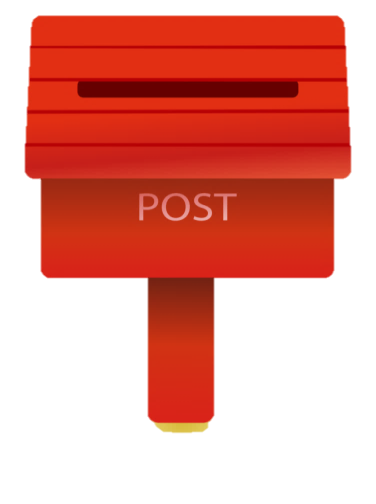 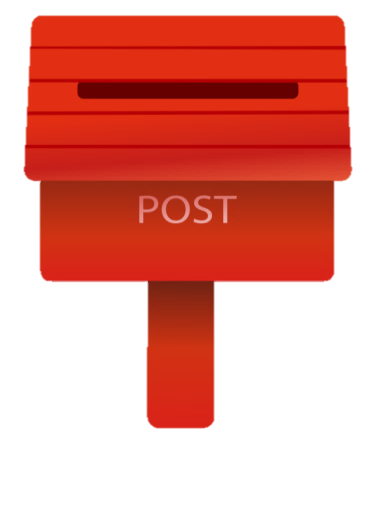 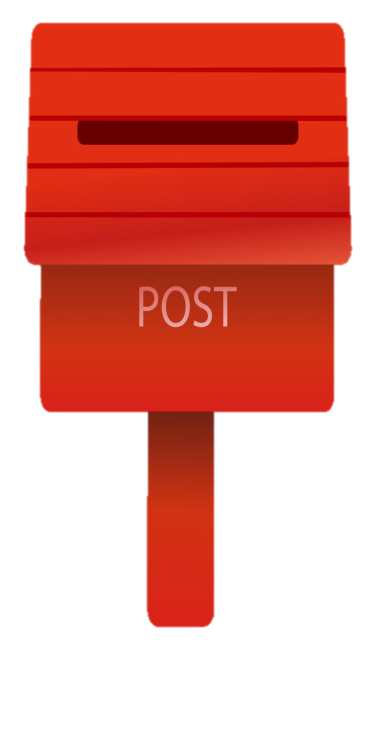 23
57
34
29
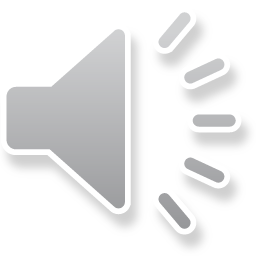 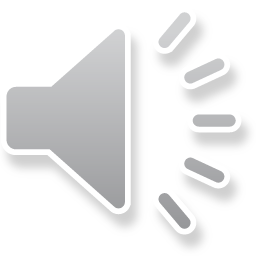 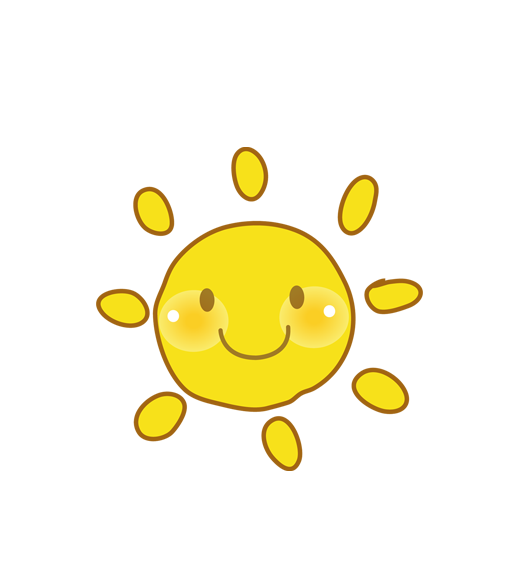 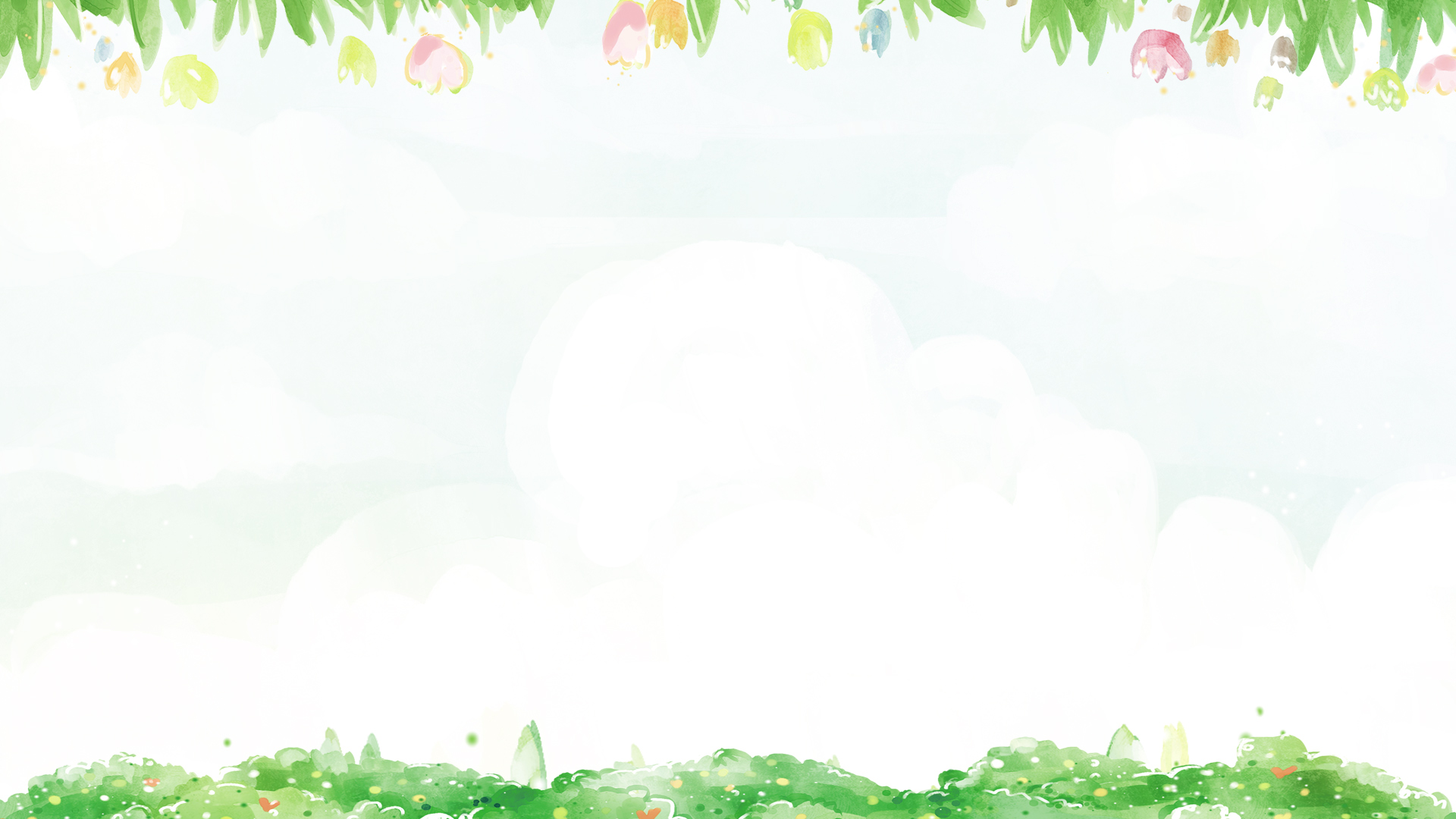 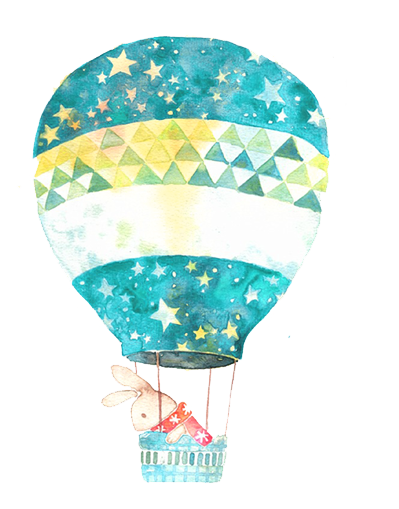 CAÙC PHEÙP TÍNH DAÏNG 34+23, 57-23
( TIEÁT 2)
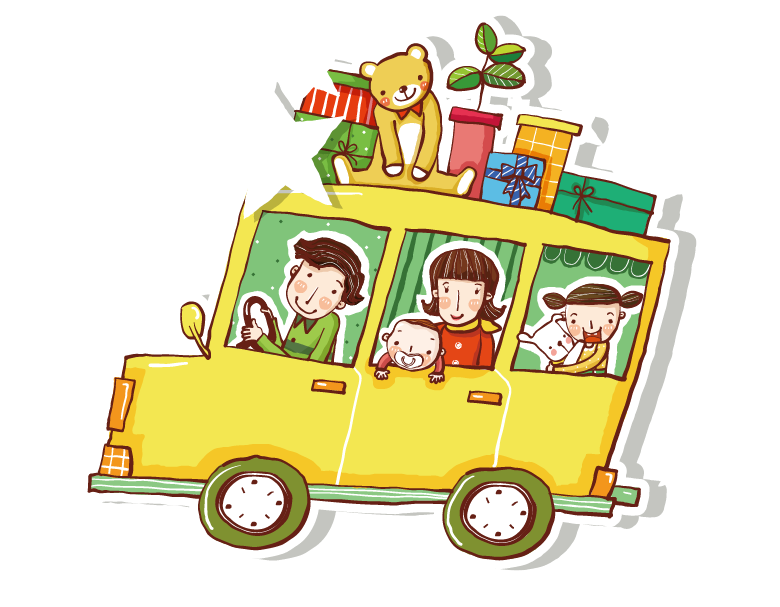 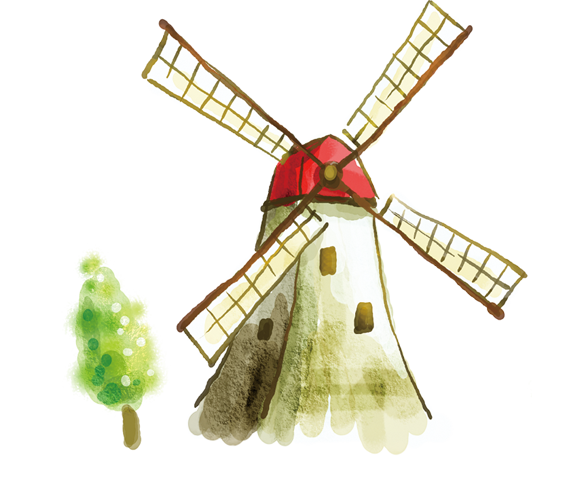 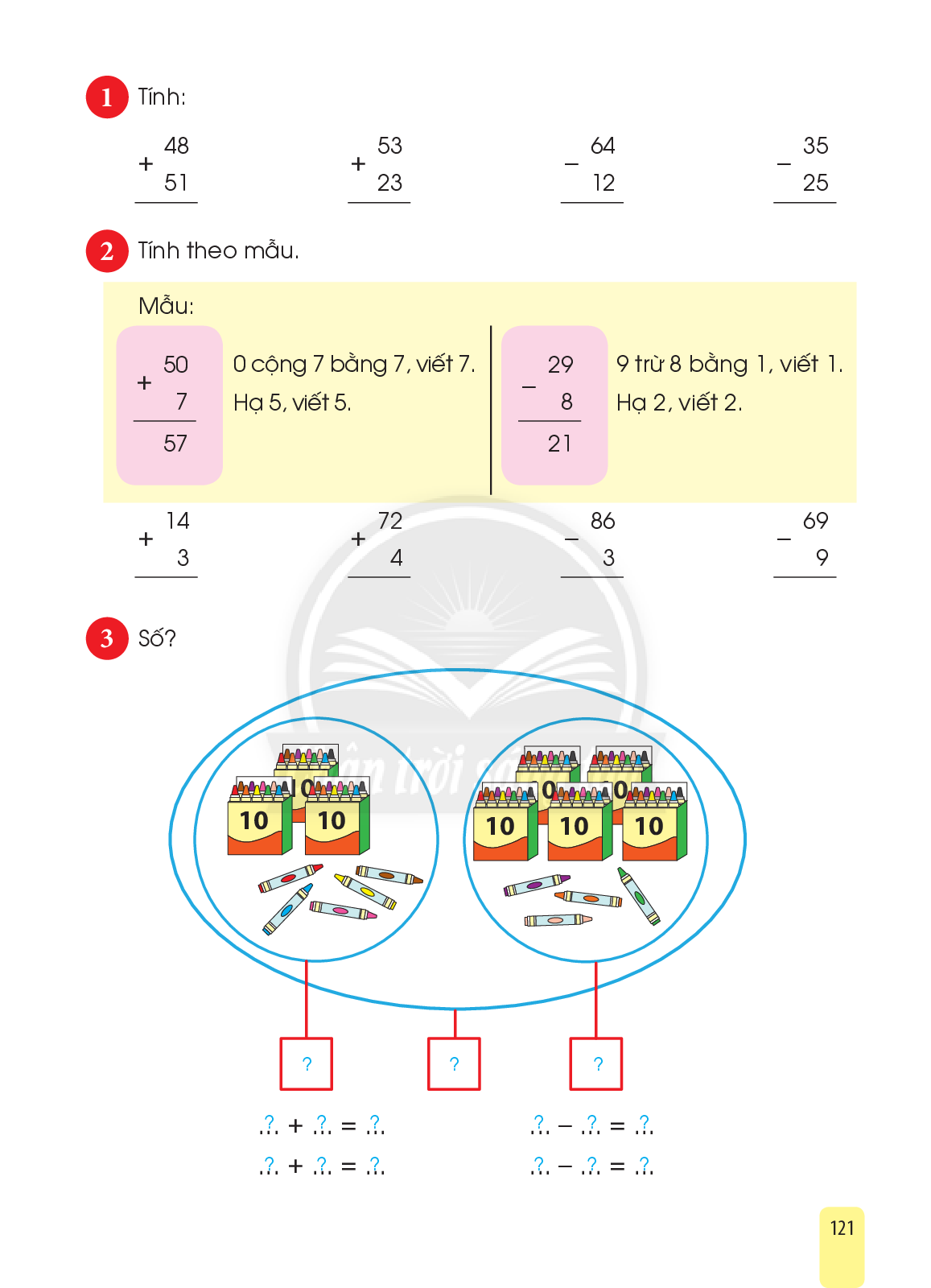 64
12
48
51
53
23
35
25
-
+
+
-
52
99
76
10
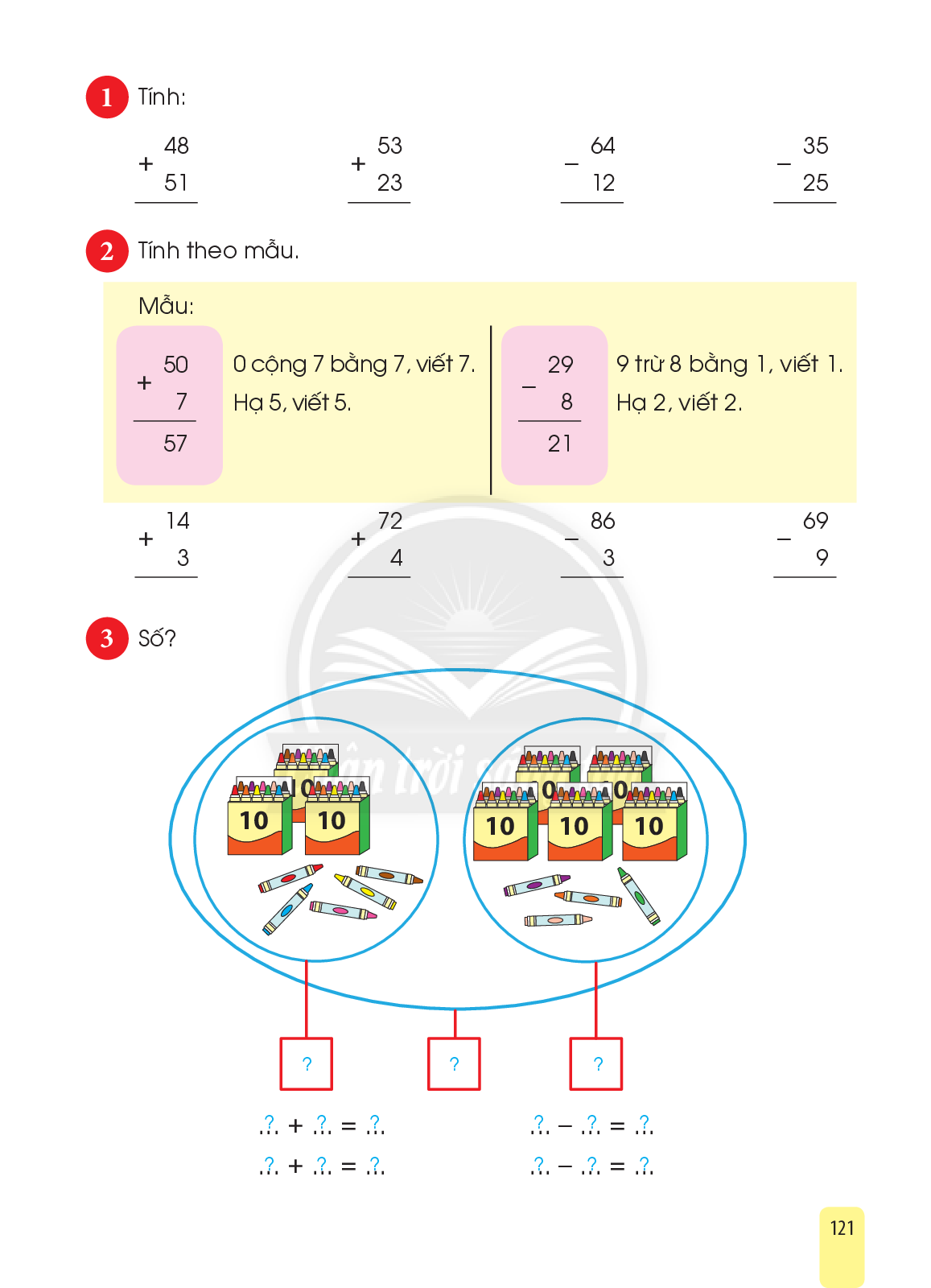 MAÃU
MAÃU
29
  8
50
  7
9 tröø 8 baèng 1,
vieát 1
0 coäng 7 baèng 7, vieát 7
-
+
Haï 2, vieát 2
Haï 5, vieát 5
1
2
7
5
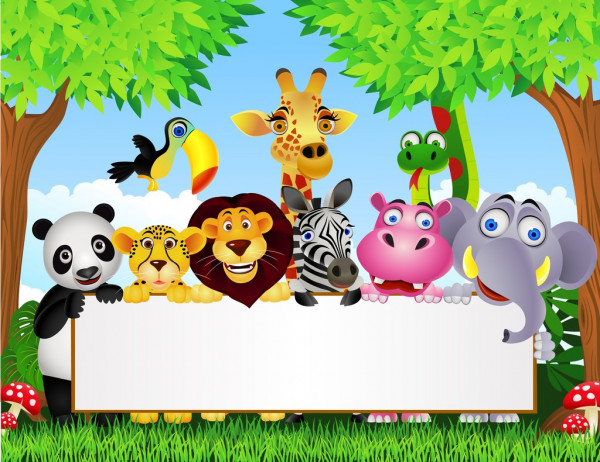 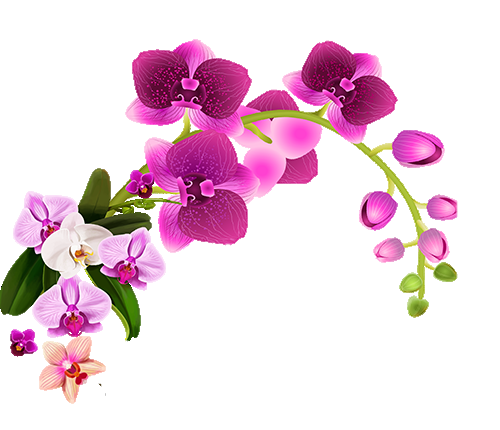 LAN HƯƠNG
035.447.3852
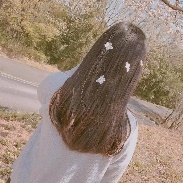 THƯ GIÃN
8
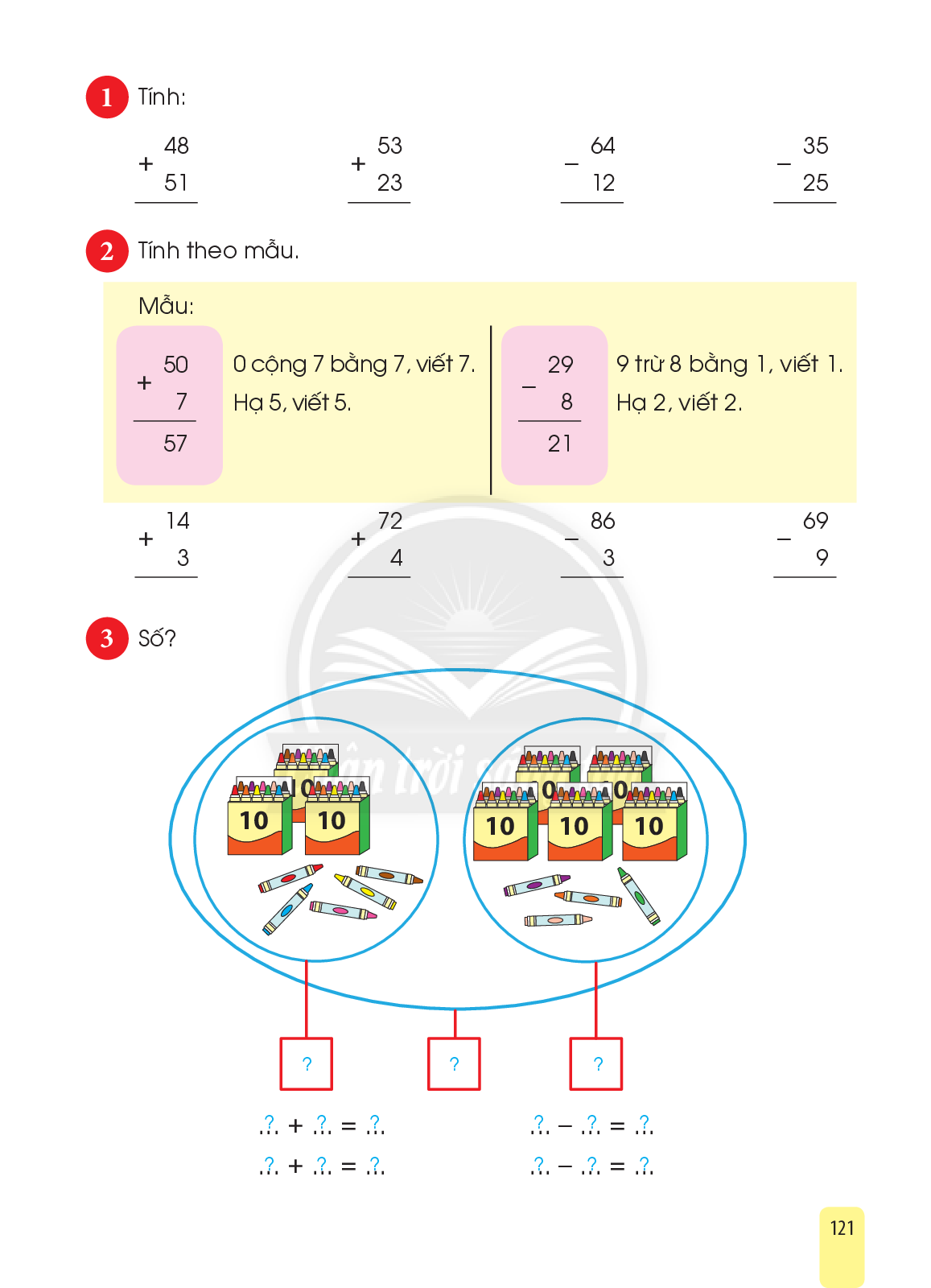 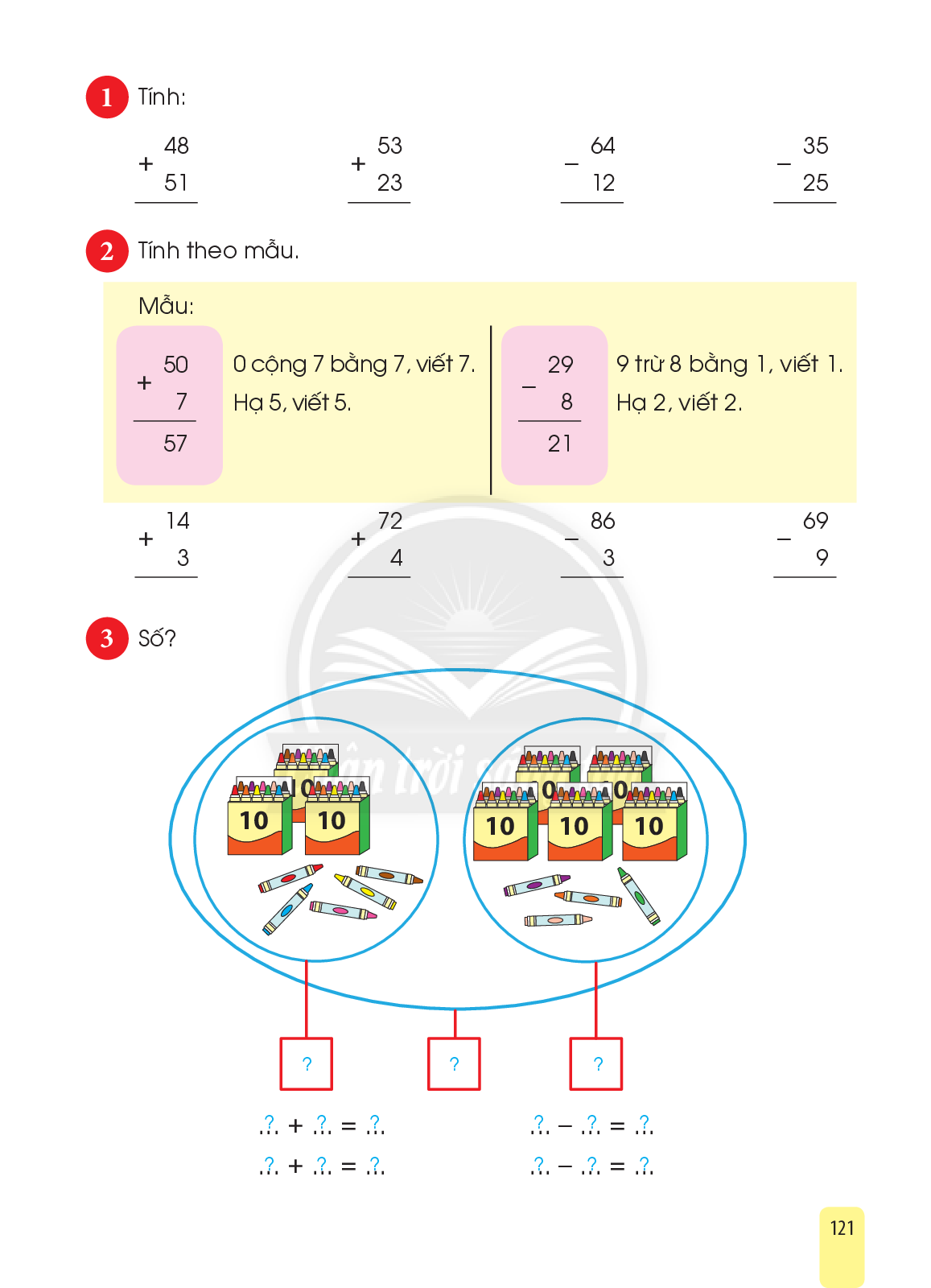 35
54
89
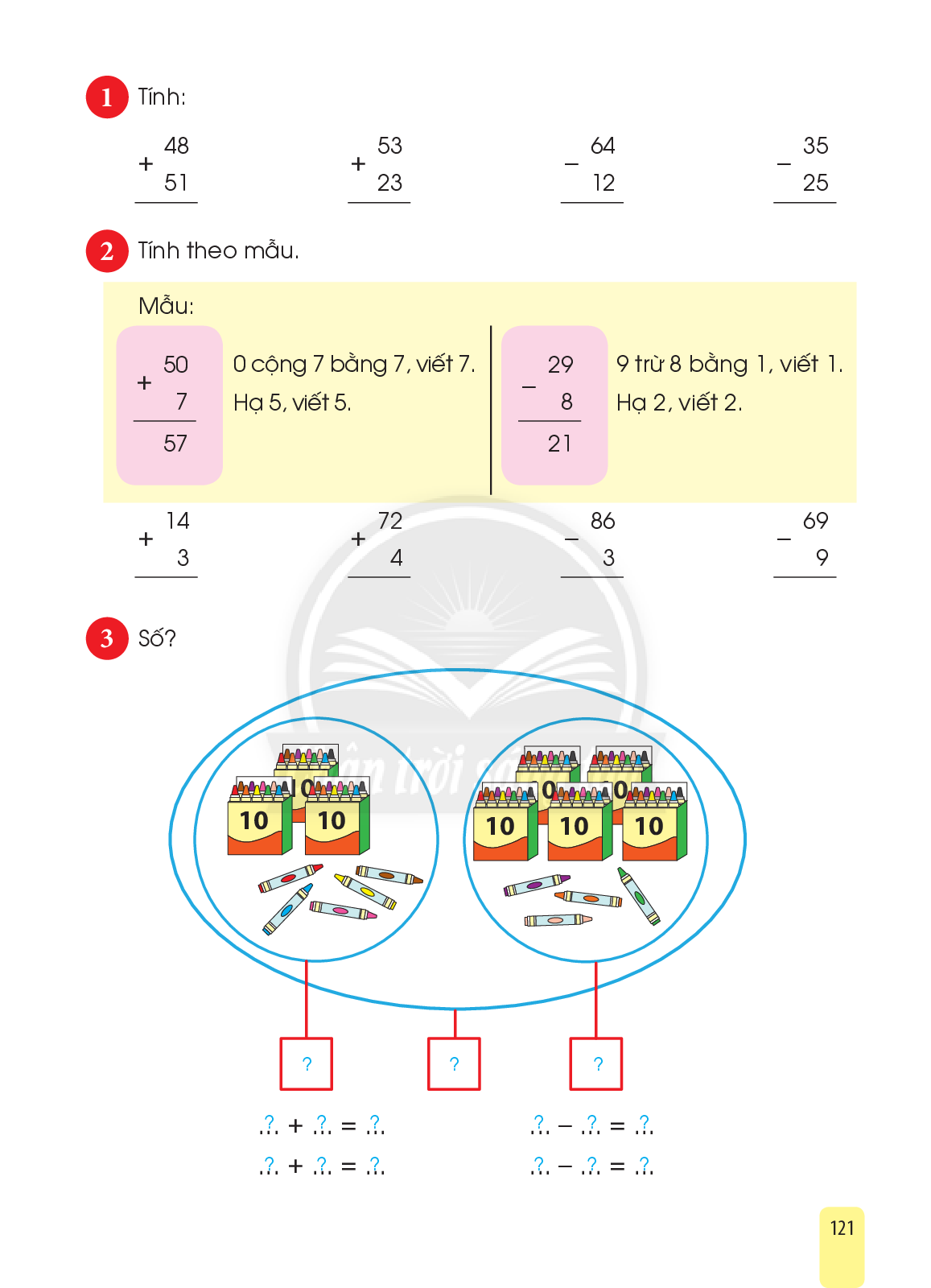 35 + 54 = 89
89 - 35 = 54
54 + 35 = 89
89 - 54 = 35
Tính nhẩm
4
?
?
10 + 70 = 80
60 + 20 = 80
90 - 30 = 60
?
?
?
80 – 70 = 10
70 - 60 = 10
40 + 30 = 70
?
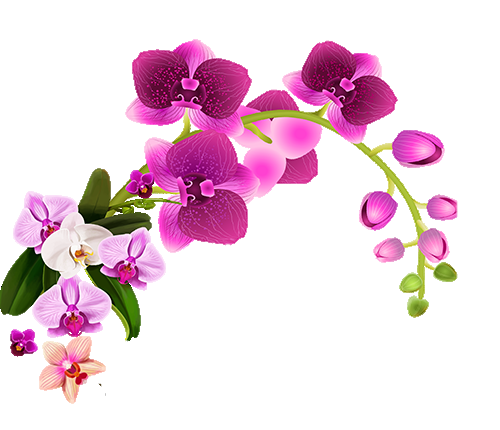 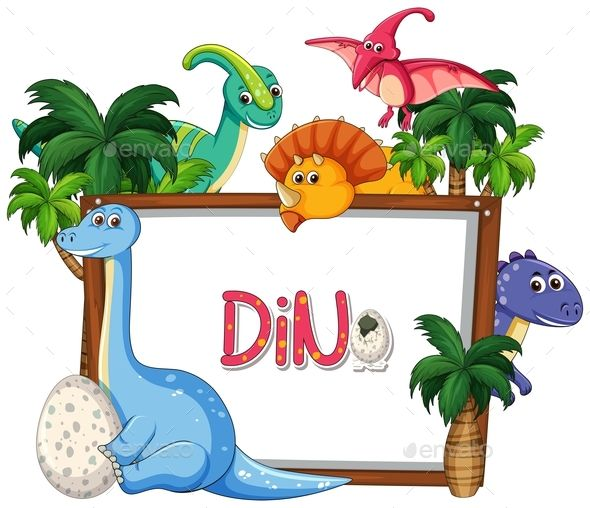 LAN HƯƠNG
CỦNG CỐ
035.447.3852
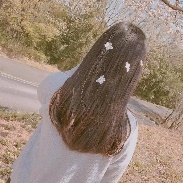 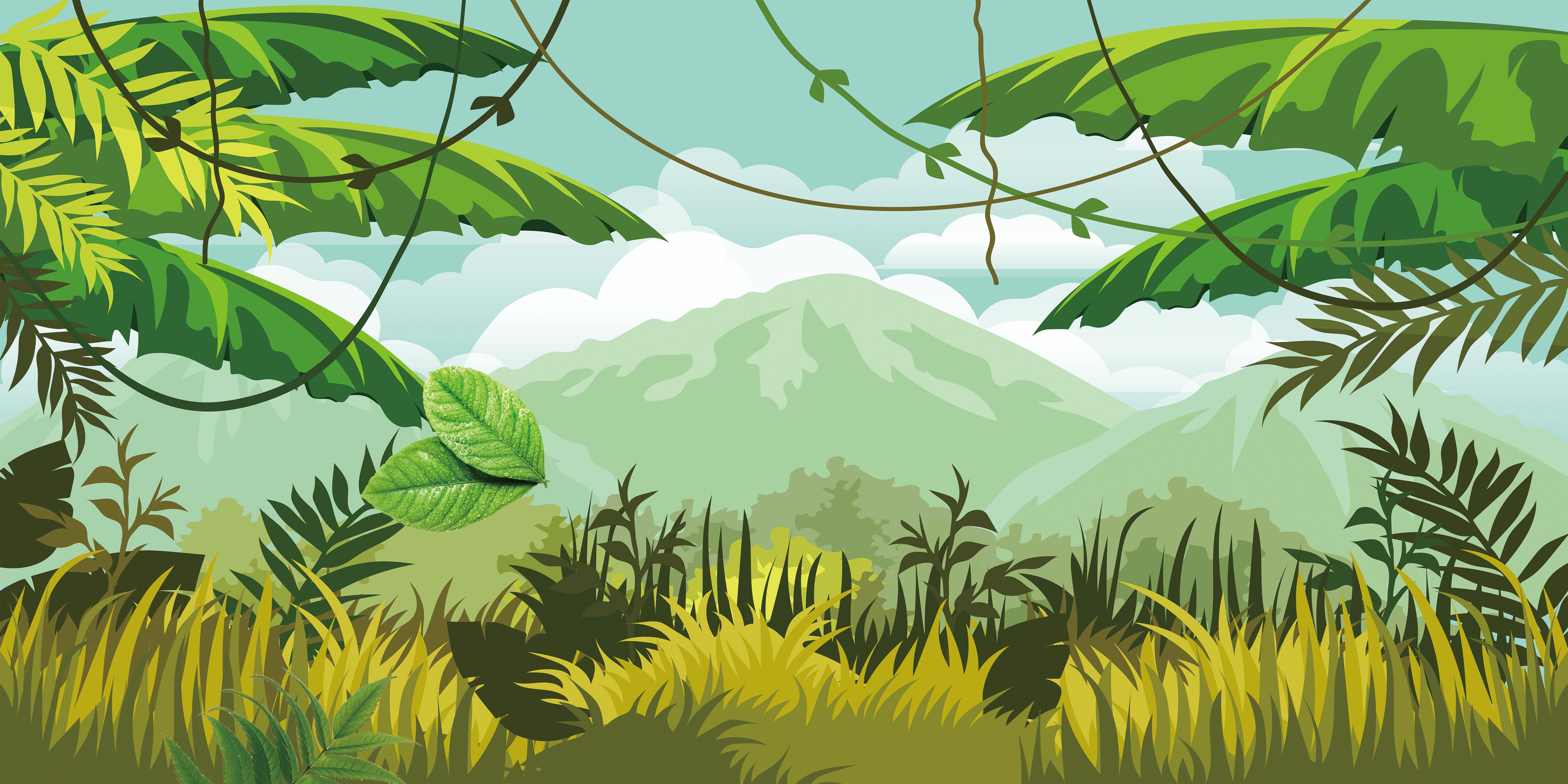 12 + 53 = ?
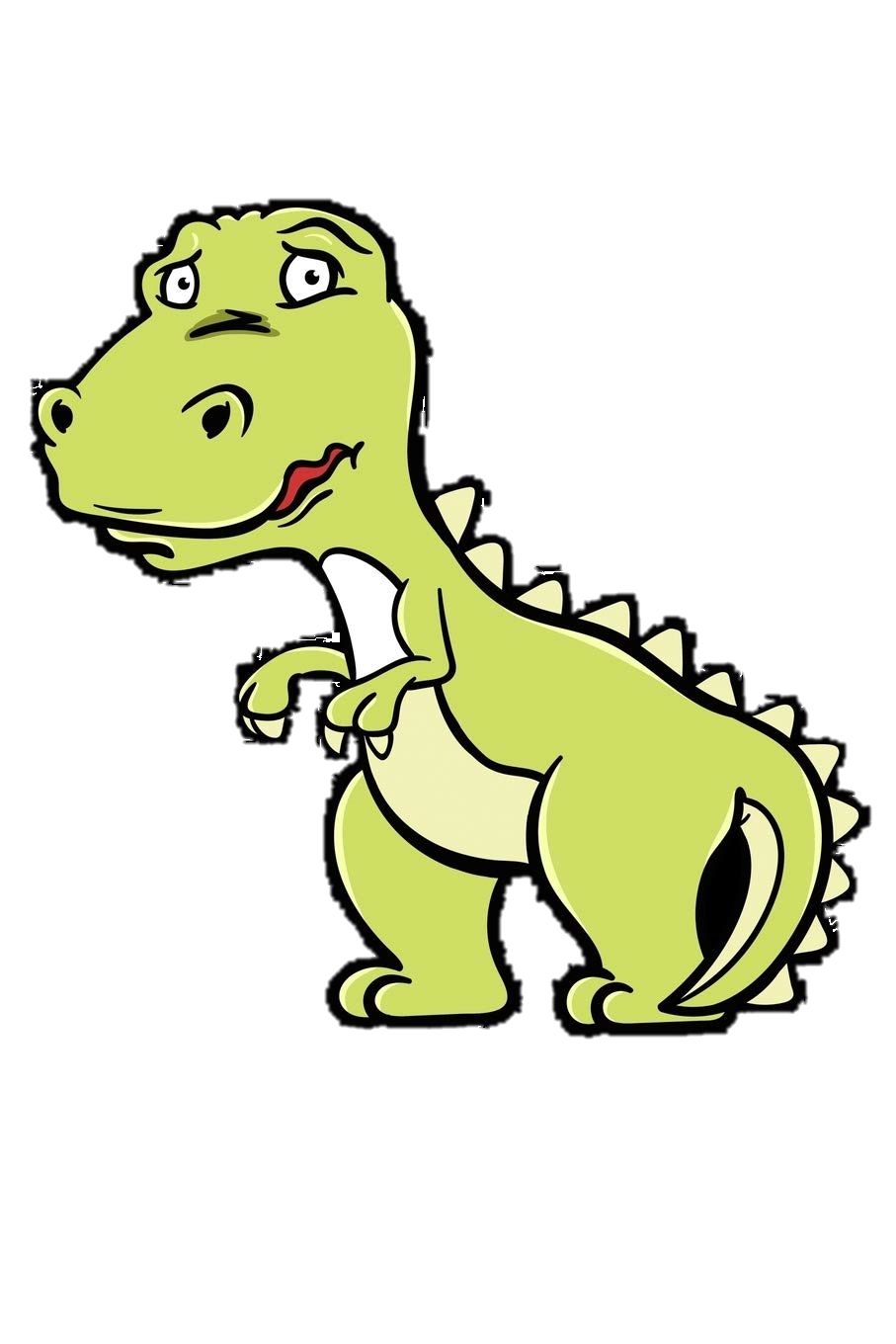 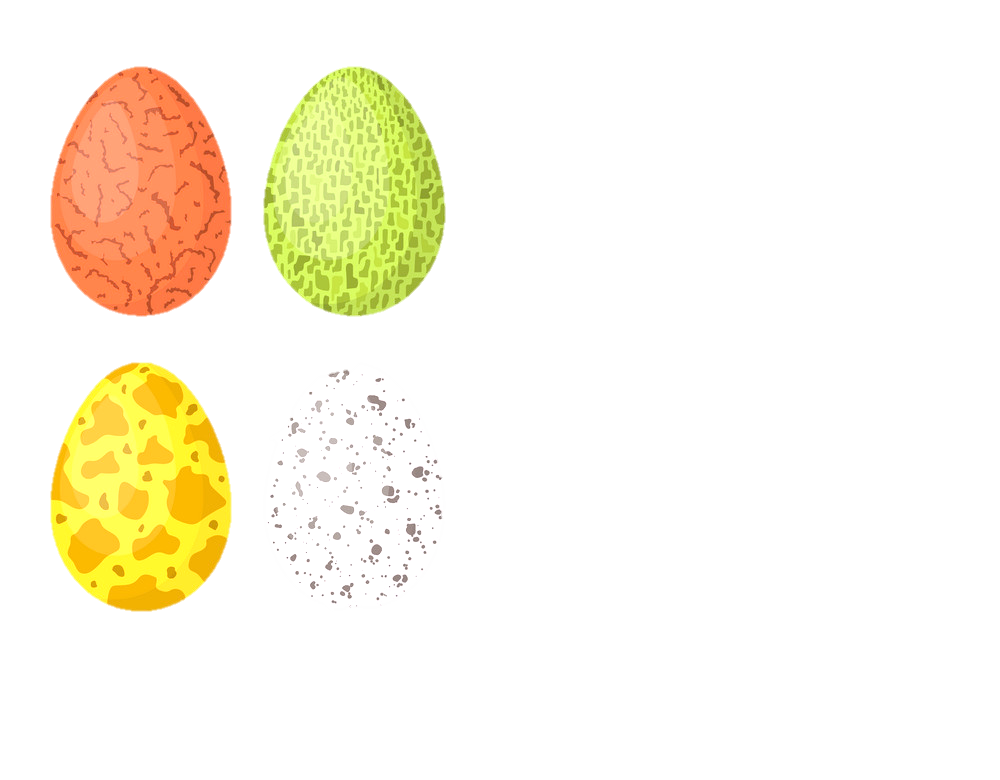 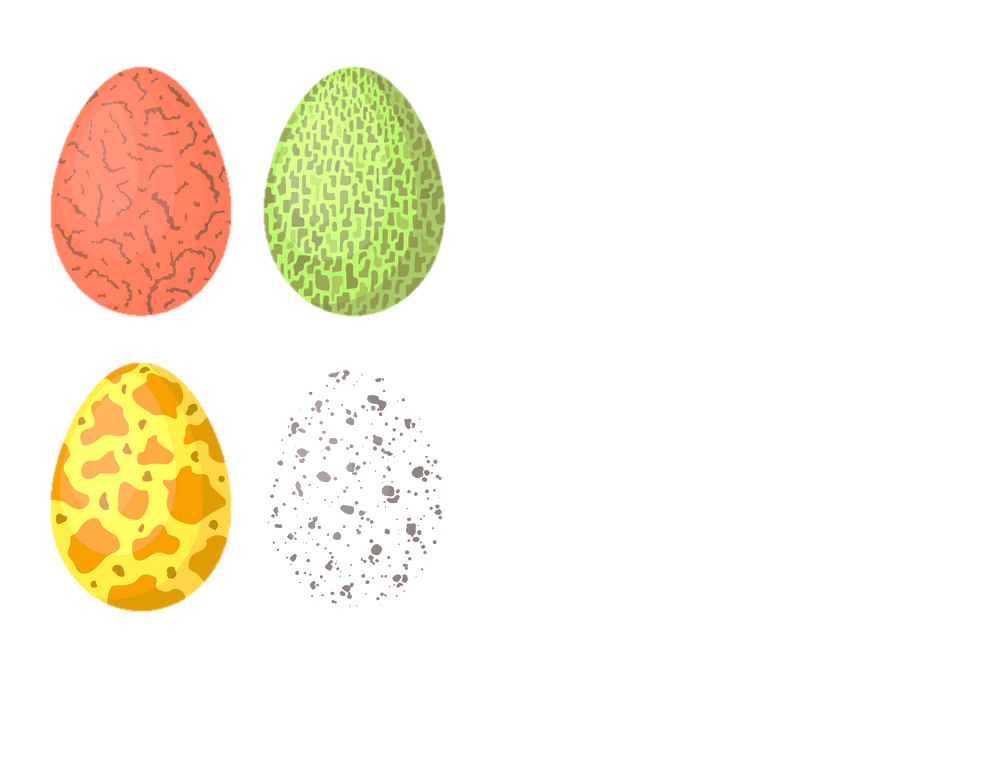 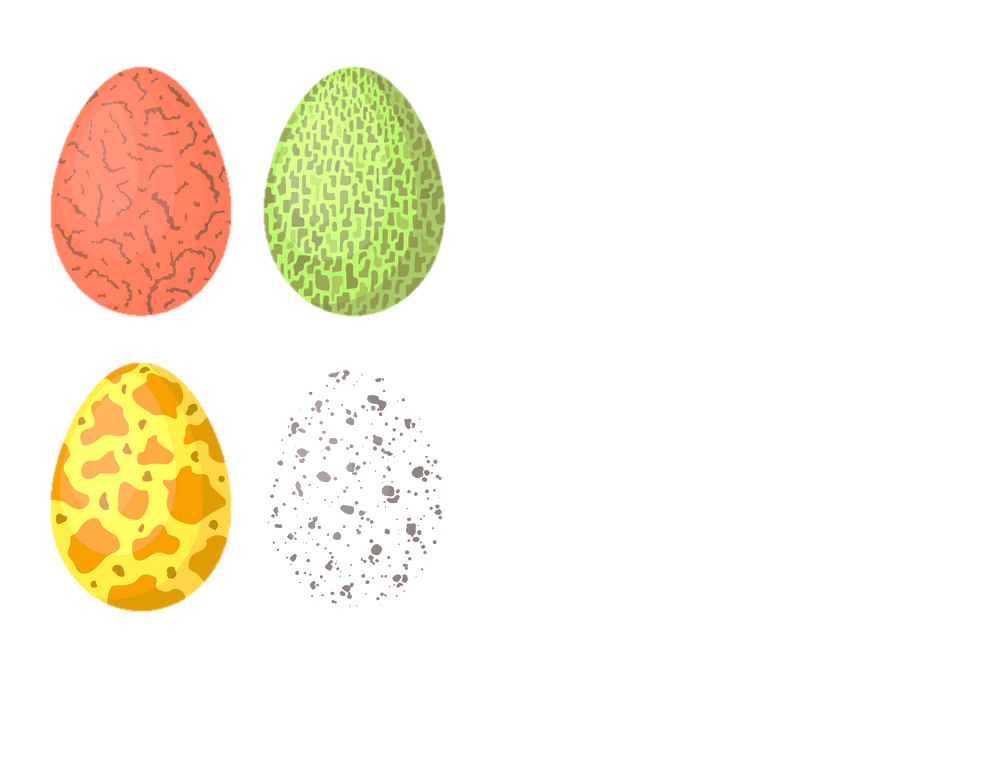 65
64
63
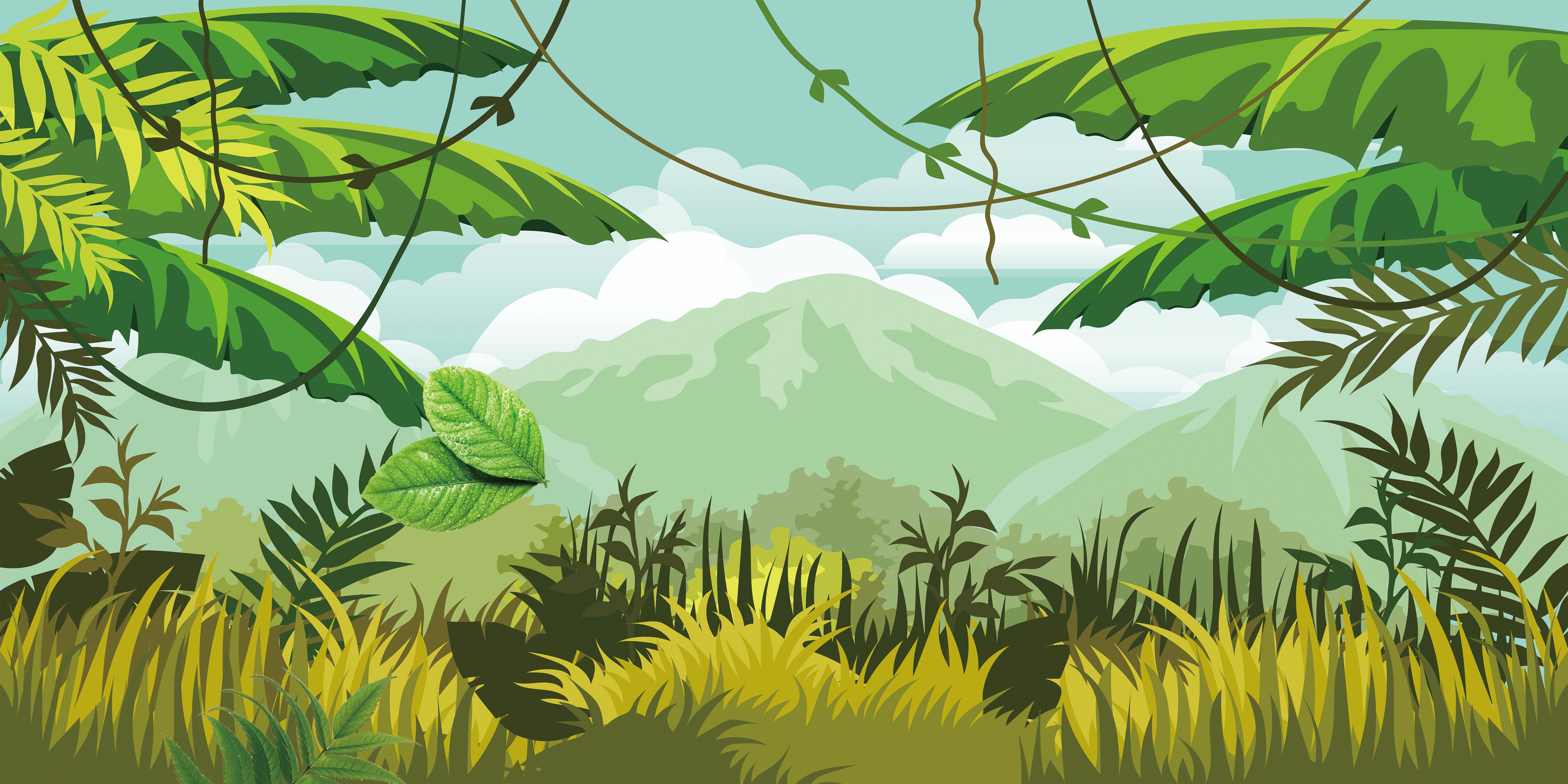 59 - 5 = ?
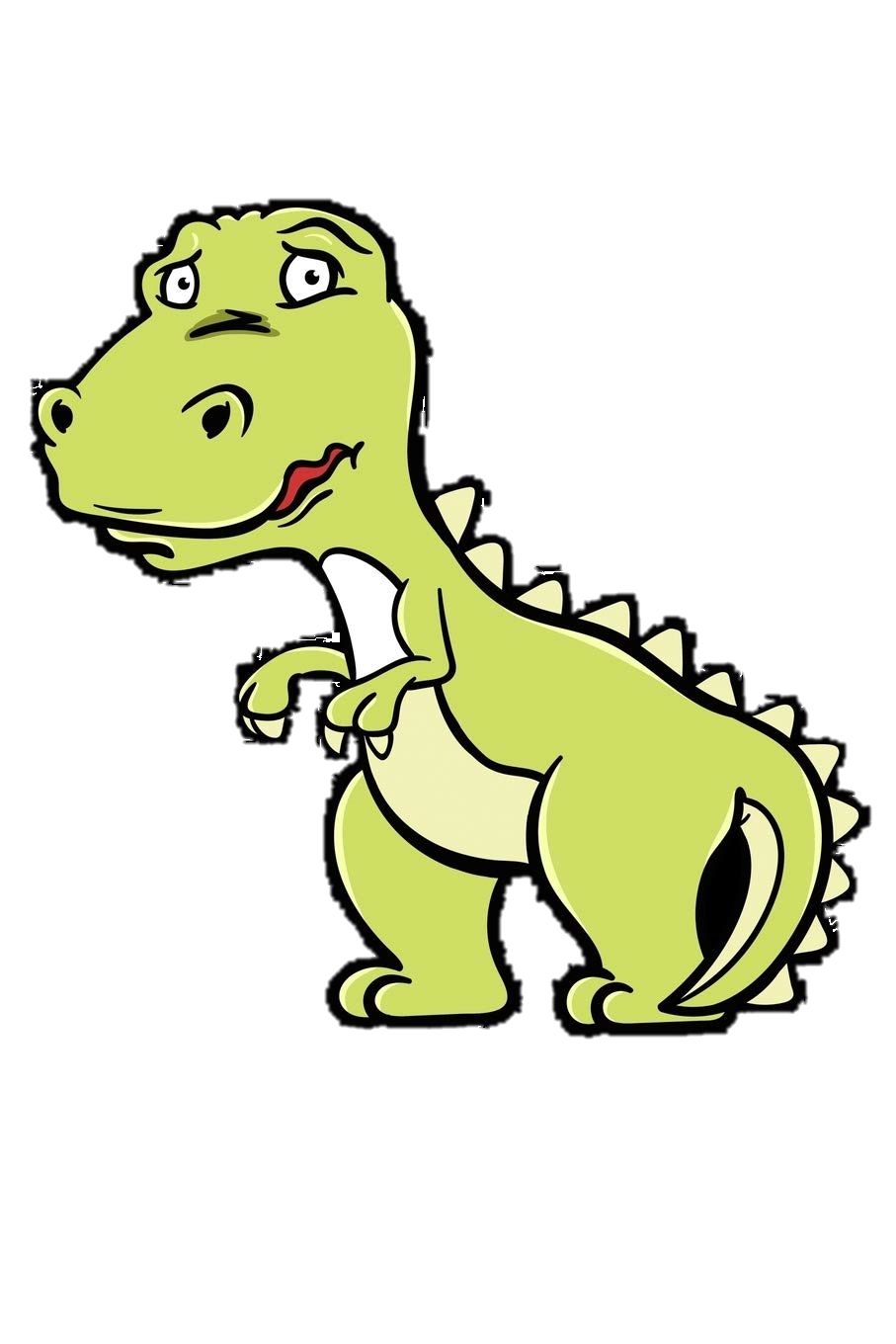 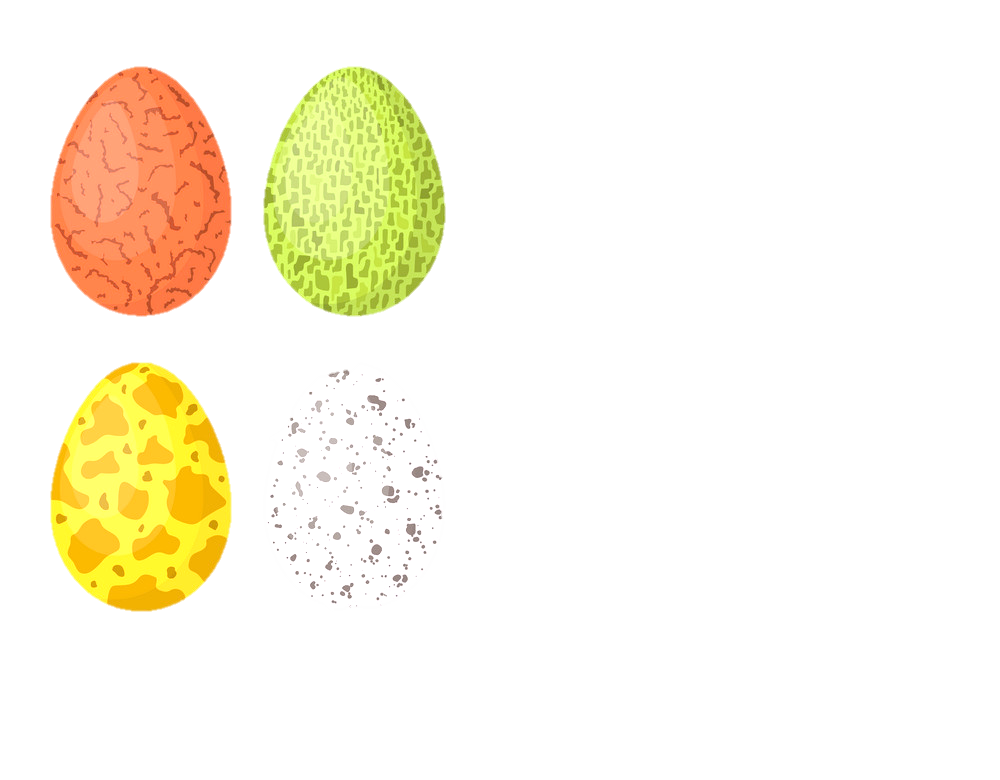 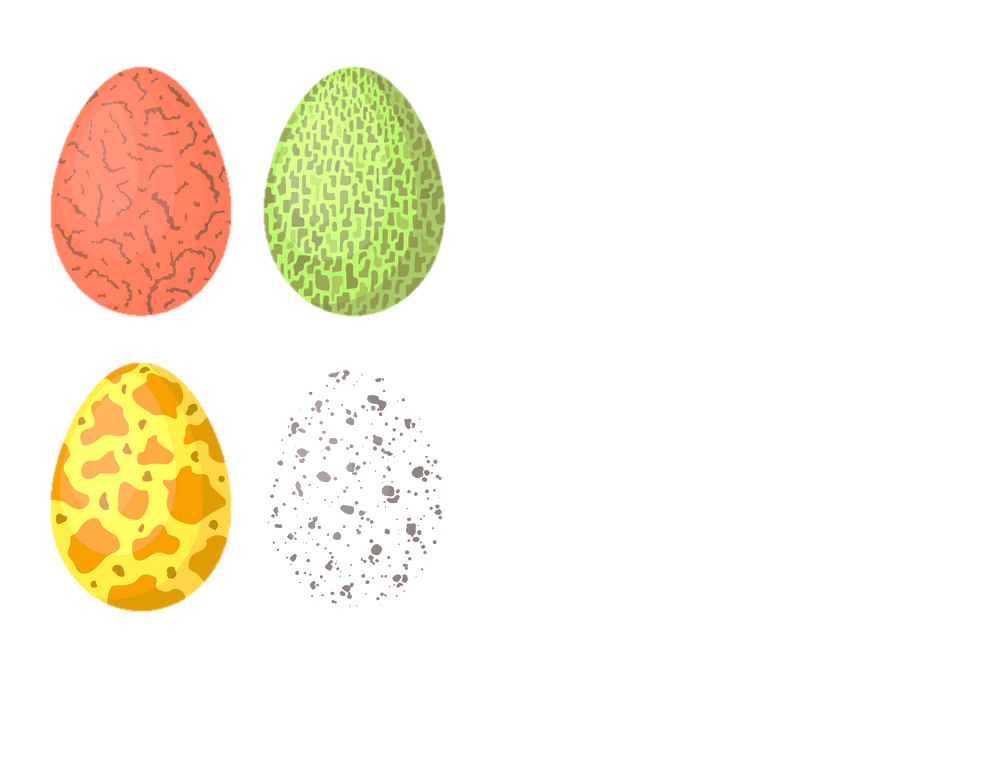 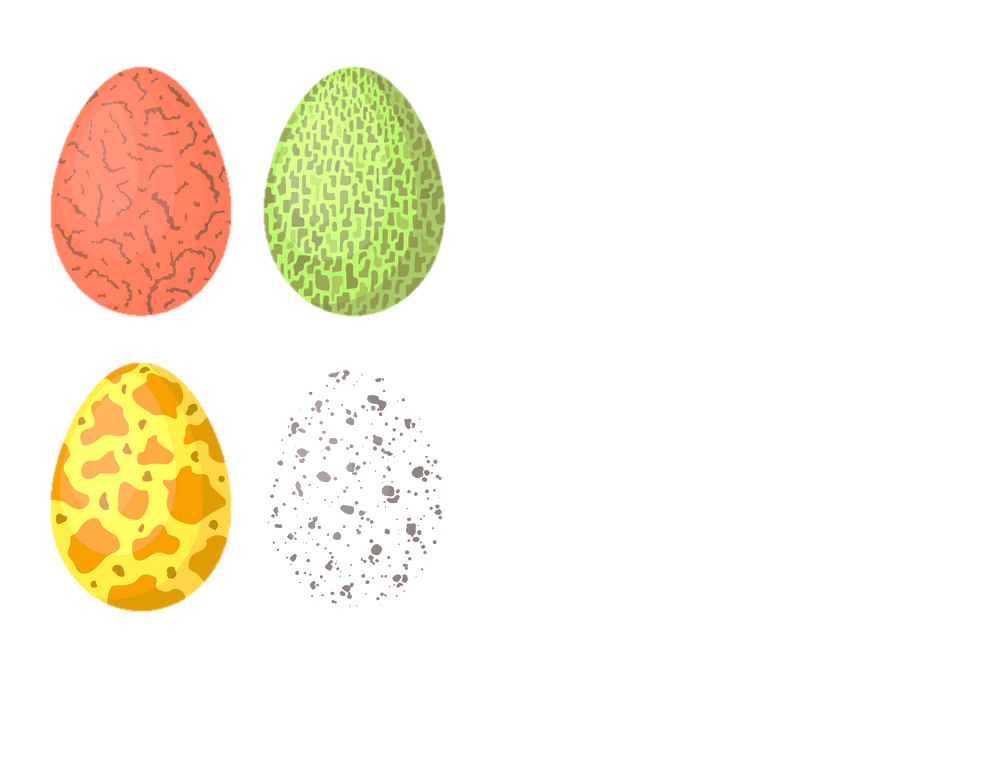 55
54
50
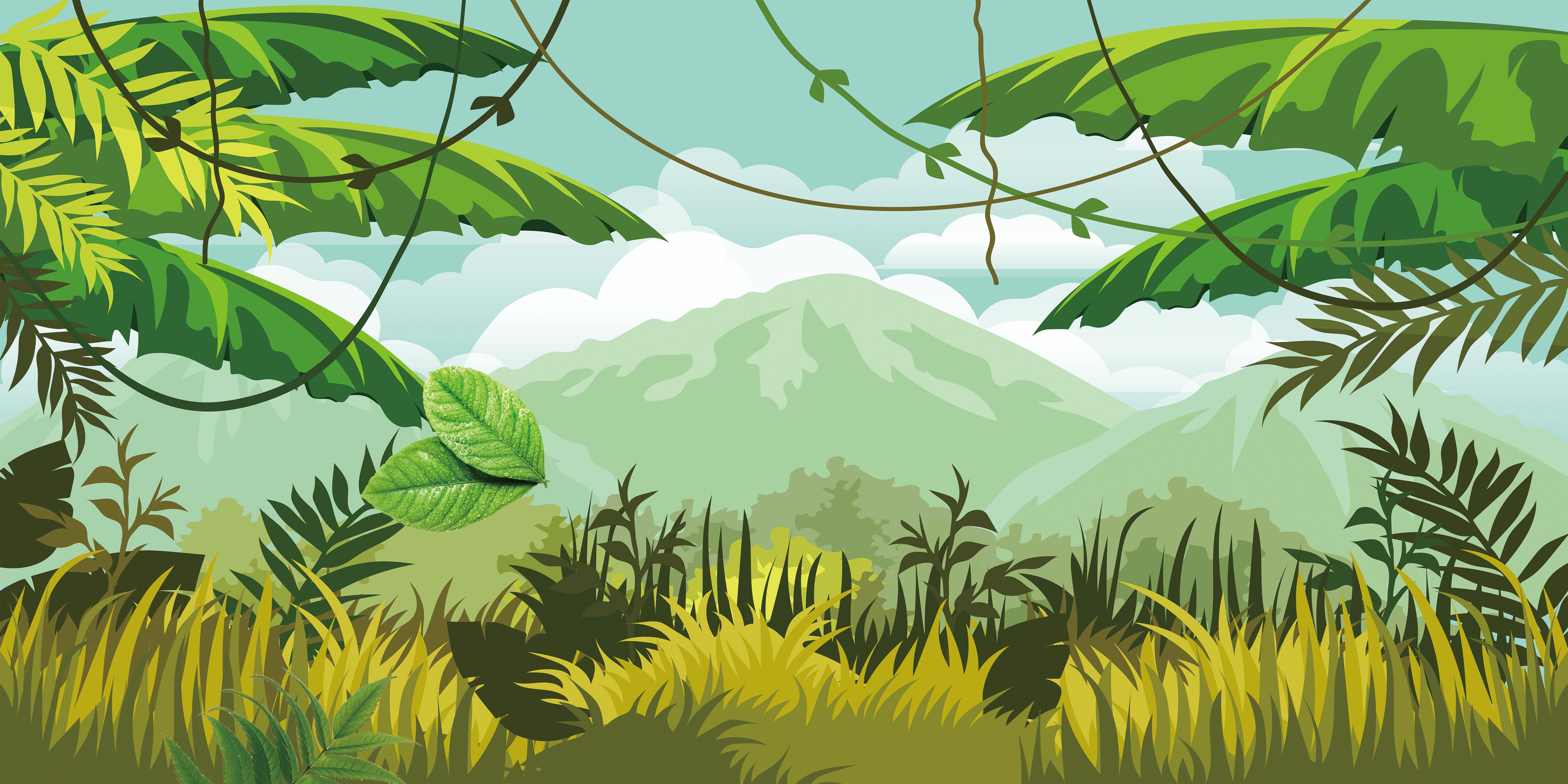 30 + 40 = ?
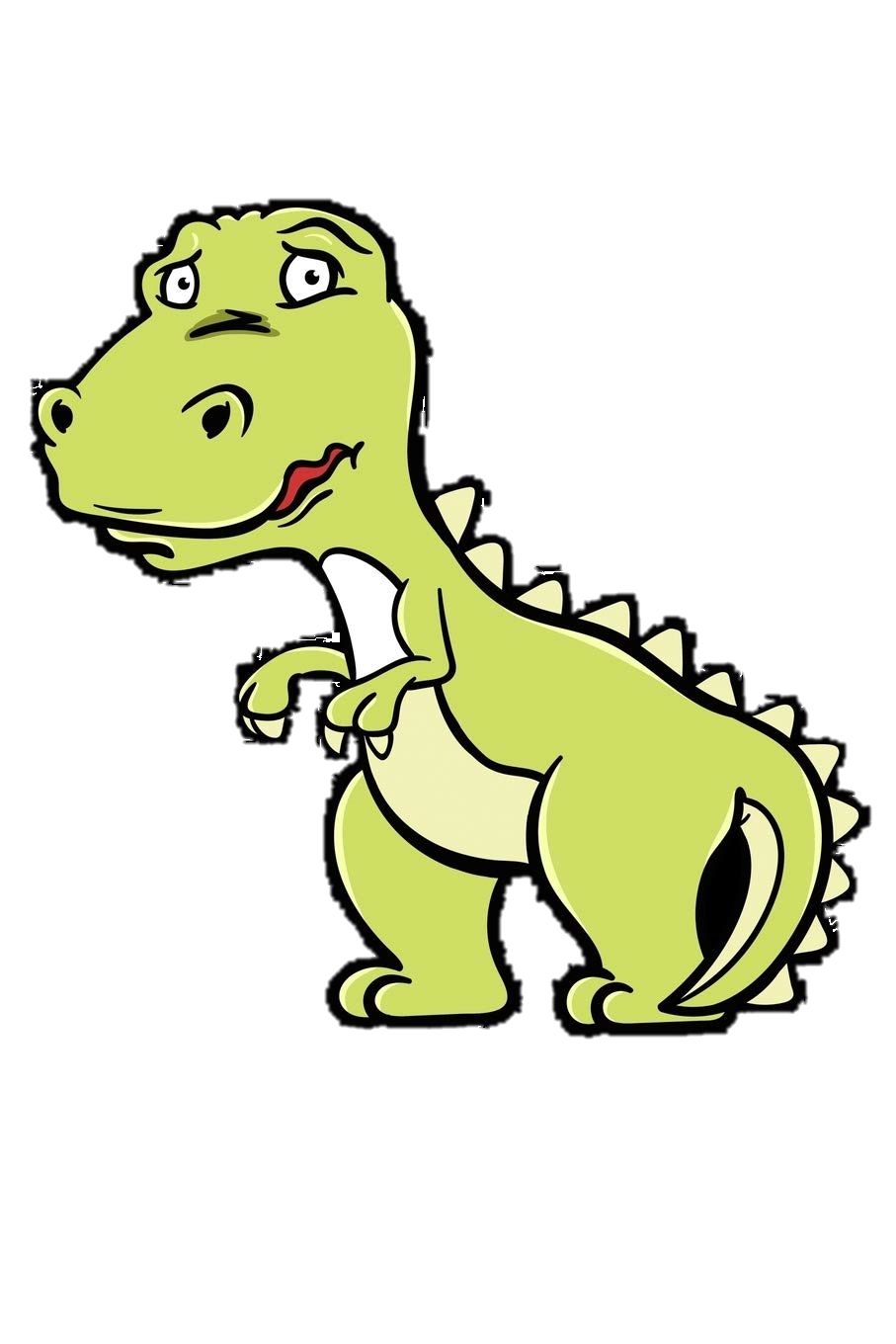 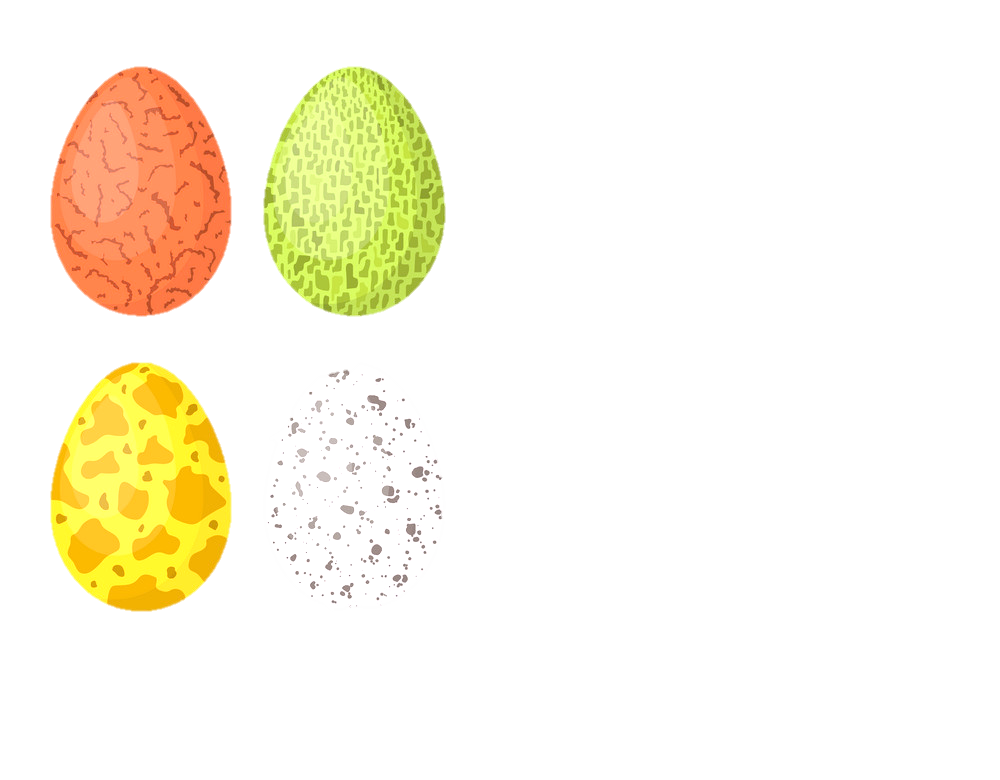 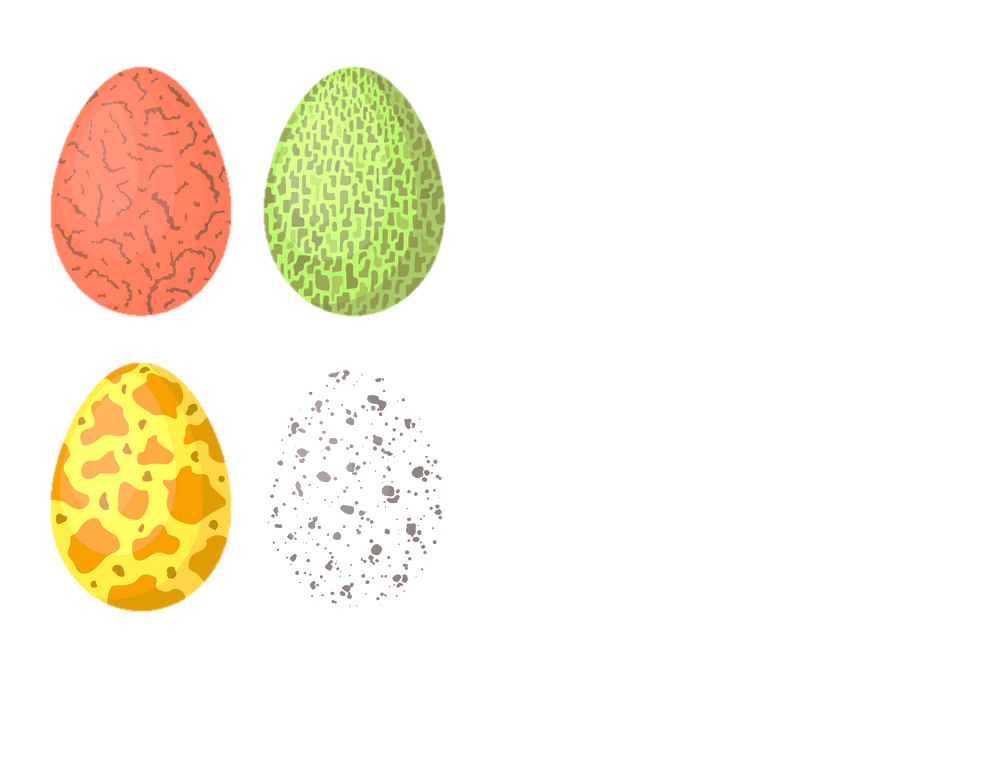 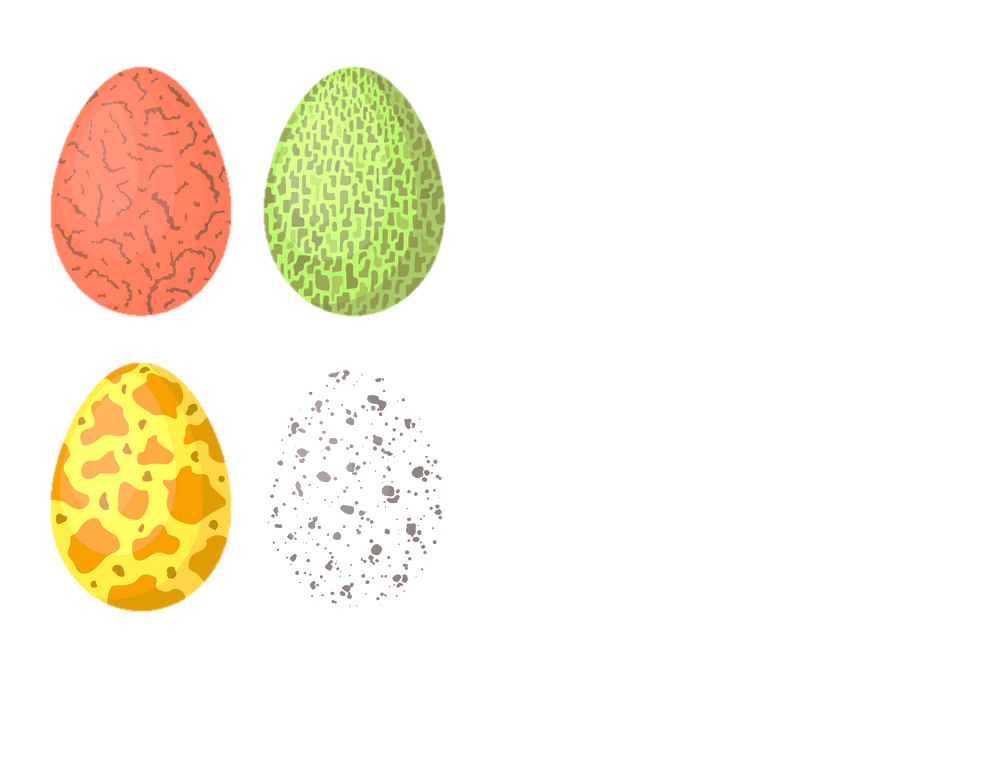 50
60
70
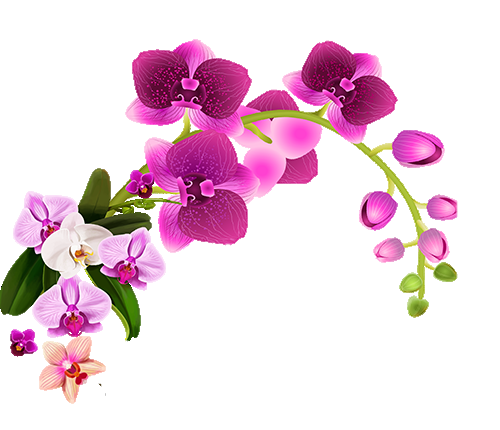 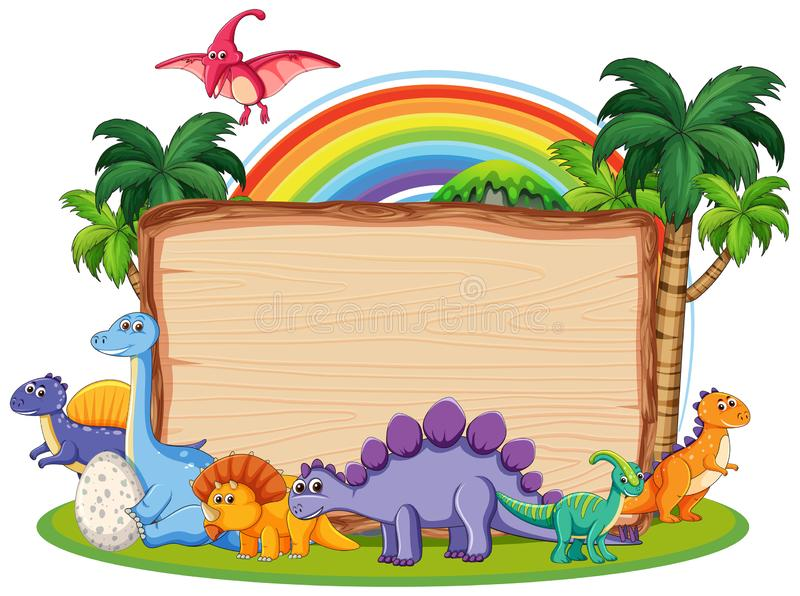 LAN HƯƠNG
CHÀO TẠM BIỆT 
CÁC CON
035.447.3852
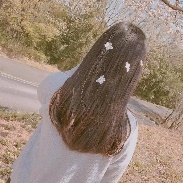